Gender in der Lehre
DEFINITIONEN
Definitionen
Geschlecht
2 Begriffe für Geschlecht im Englischen: 
    „Sex“ (biologisches Geschlecht) und „Gender“ (soziales Geschlecht)

Sex: Geschlechtschromosomen, Genitalien, innere Geschlechtsorgane, Geschlechtshormone, sekundäre Geschlechtsmerkmale -> ohne medizinische Eingriffe nicht veränderbar

Gender: soziale Geschlechterrollen, Vorstellungen, Erwartungen, Normen, gesellschaftlich und historisch entstanden -> veränderbar

Kleidung, Berufswahl, Einkommen, Aufstiegschancen im Beruf, Bildung, politische Repräsentation, Gesundheit, Lebenserwartung, Mobilitätsverhalten etc.          
        Gender ist relevant, nicht die Biologie
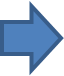 Definitionen
Geschlechtervielfalt
Es gibt nicht „das 3. Geschlecht“. Aber es gibt mehr als 2 Geschlechter.

Intergeschlechtlich: körperlich nicht als Frau oder Mann zuordenbar (chromosomal, anatomisch oder hormonell), unterschiedlichste Varianten der Geschlechtsmerkmale. Für die Eintragung der Geschlechtskategorie stehen die Begriffe „divers“, „inter“ oder „offen“ zur Verfügung, auch eine Streichung des Geschlechtseintrags ist möglich.

Transgender: Geschlechtsidentität deckt sich nicht mit dem Geschlecht, das bei der Geburt zugeordnet wurde. Der Geschlechtseintrag im Geburtenbuch kann von männlich auf weiblich bzw. von weiblich auf männlich geändert werden.
Definitionen
Gender Mainstreaming…
Strategie, die die Gleichstellung von Frauen und Männern zum Ziel hat, Chancengleichheit soll in allen Bereichen hergestellt werden.
Unterschiedliche Lebenssituationen von Frauen und Männern werden berücksichtigt.
Die Gleichstellung von Frauen und Männern ist erreicht, wenn das unterschiedliche Verhalten sowie die unterschiedlichen Bedürfnisse von Frauen und Männern gleichermaßen beachtet und unterstützt werden.
Ist im Frauenförderungsplan der TU Wien verankert.

Für die TU Wien heißt das, dass alle Fakultäten, Institute, Abteilungen etc. für Chancengleichheit zuständig sind und das Thema nicht an eine zentrale Stelle ausgelagert wird.
Definitionen
Gleichberechtigung/Gleichstellung/Chancengleichheit
Gleichberechtigung: formal gleiche Rechte aller Geschlechter in einem Rechtssystem

Gleichstellung: tatsächlich gelebte Gleichberechtigung; Maßnahmen, deren Ziel ist, dass alle Geschlechter dieselben Chancen haben, dazu kann auch „positive Diskriminierung“ gehören (z. B. Frauenförderung in Bereichen, in denen Frauen unterrepräsentiert sind)

Chancengleichheit: alle Menschen haben tatsächlich die gleichen Chancen beim Zugang zu Ressourcen, geschlechtsbedingte Barrieren von Teilhabe wurden abgebaut
Definitionen
Geschlechtergerechte Sprache
Macht alle Geschlechter sichtbar und fördert das Bewusstsein der Gleichwertigkeit

Ist im Frauenförderungsplan der TU Wien verankert

Wird möglich durch die Nennung aller Geschlechter, neutrale Nennungen (Studierende), Unterstrich (Student_innen) oder Stern (Student*innen)

Das Rektorat der TU Wien verwendet den Unterstrich
Definitionen
Gender Bias
Verzerrungen in der Wahrnehmung in Bezug auf Gender, unreflektierte Annahmen über Männer/Frauen wie z. B.:
Unterschiede, ohne dass welche vorhanden sind 
Gleichheiten, ohne dass welche vorhanden sind
unterschiedliche Bewertung gleicher Faktoren (z. B. Verhaltensweisen)
 
Tritt immer auf, ist problematisch u. a. bei:
Personaleinstellungen 
Empfehlungsschreiben
Evaluation von Lehre und Forschung
Danke für Ihre Aufmerksamkeit!